Switching Hats – journey from litigator to mediation advocate
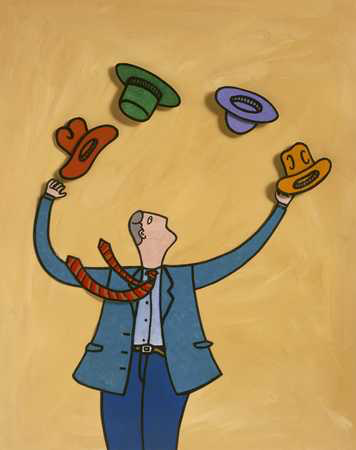 Michelle Posemann - www.i-mediate.africa
1
The amendment of Rule 41 
presents legal practitioners 
with the opportunity to acquire new, or hone existing, skills 
in a multi-faceted practice 
and to service clients in an effective and efficient manner 
within a multi-tiered system.
Michelle Posemann - www.i-mediate.africa
2
Complement not replace litigation advocacy

Expand skill sit

Become a dynamic, multi-faceted dispute practitioner
Michelle Posemann - www.i-mediate.africa
3
Rule 41A
In terms of the amendment, and as of 9 March 2020, parties are required to consider mediation for every new matter instituted in a High Court of South Africa. 

This has been a long time coming and signals a significant evolution of our legal system from a ‘one size fits all’ litigation space to a multi-tiered paradigm in which disputants and their representatives may utilize a dispute mechanism most suited to their specific needs.
Michelle Posemann - www.i-mediate.africa
4
Litigator’s expanded skill set
What is mediation?

Structured facilitated negotiation with a view to finding a mutually acceptable outcome to resolve the conflict 

What is conflict?

state of tension that exists between two or more parties when needs, expectations or wants are not being met
Michelle Posemann - www.i-mediate.africa
5
Michelle Posemann - www.i-mediate.africa
6
Skills & attributes of effective mediation advocate
Emotional intelligence 
Exceptional listening skills 
Strategic questioning as opposed to cross-examination 
Authentic display of empathy & humanity 
Trustworthiness
Preparation 
Flexibility 
Creativity
Patience
Michelle Posemann - www.i-mediate.africa
7
Duties
Behave ethically

Comply with obligations in terms of mediation agreement

Act in good faith

Maintain confidentiality

No record
Michelle Posemann - www.i-mediate.africa
8
Pre-mediation checklist
Prepare client

Prepare case

Prepare mediator
Michelle Posemann - www.i-mediate.africa
9
Role as representative in mediation:Strategic!
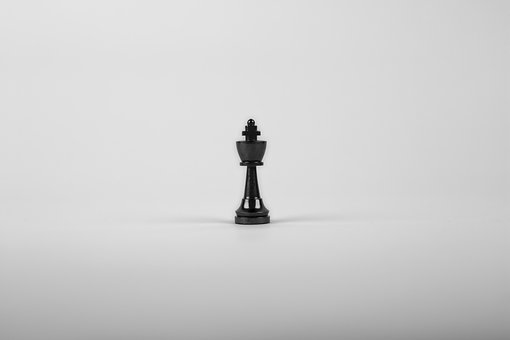 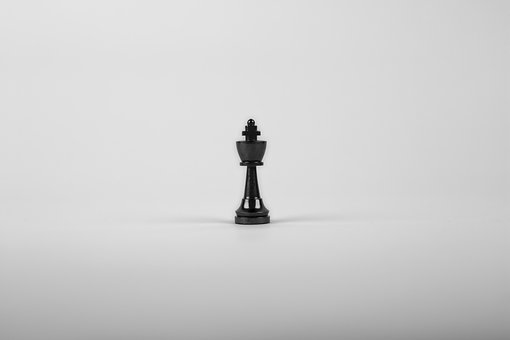 Assist with: 

Whether to mediate
When to raise with clients & how to go about it
When and how to approach other side with proposal and avoiding the “sign of weakness”
Best timing in context of a particular dispute
Preparation of mediation agreement
selecting the most appropriate mediator commensurate with resources;
Michelle Posemann - www.i-mediate.africa
10
Preparation for mediation

providing appropriate legal advice before and at the mediation; 

providing advice on the mediation process, before and at the mediation; 

preparing the client for the mediation including by assessing risk; 

preparing a file of appropriate documents to be sent to the mediator; 

preparing any open statement for use at the mediation; 

preparing any confidential statement to be sent to the mediator only; 

ensuring that other participants will attend with sufficient authority; 

planning how and by whom their client’s case should be presented.
Michelle Posemann - www.i-mediate.africa
11
Represent in mediation

Present client’s case in accordance with the plan; 
Ensure client appreciates and understands the process
Present to be effective tool of persuasion
Use facets of principled negotiation
Avoid bluster, puff and hyperbole
Work with the mediator where that is likely to assist client; 
Advise client whether to speak, or to answer questions; 
Advise on matters discussed in or arising at mediation; 
Advise on what if anything should be disclosed during the mediation; 
Consider client’s interests in the light of matters learned; 
Advise on offers made or to be made, including on their presentation; 
Draft written offers to be communicated by the mediator in mediation.

Draft settlement agreement
Michelle Posemann - www.i-mediate.africa
12
Michelle Posemann - www.i-mediate.africa
13